Building Capacity in a PLC
The New Normal for BISD professional learning communities
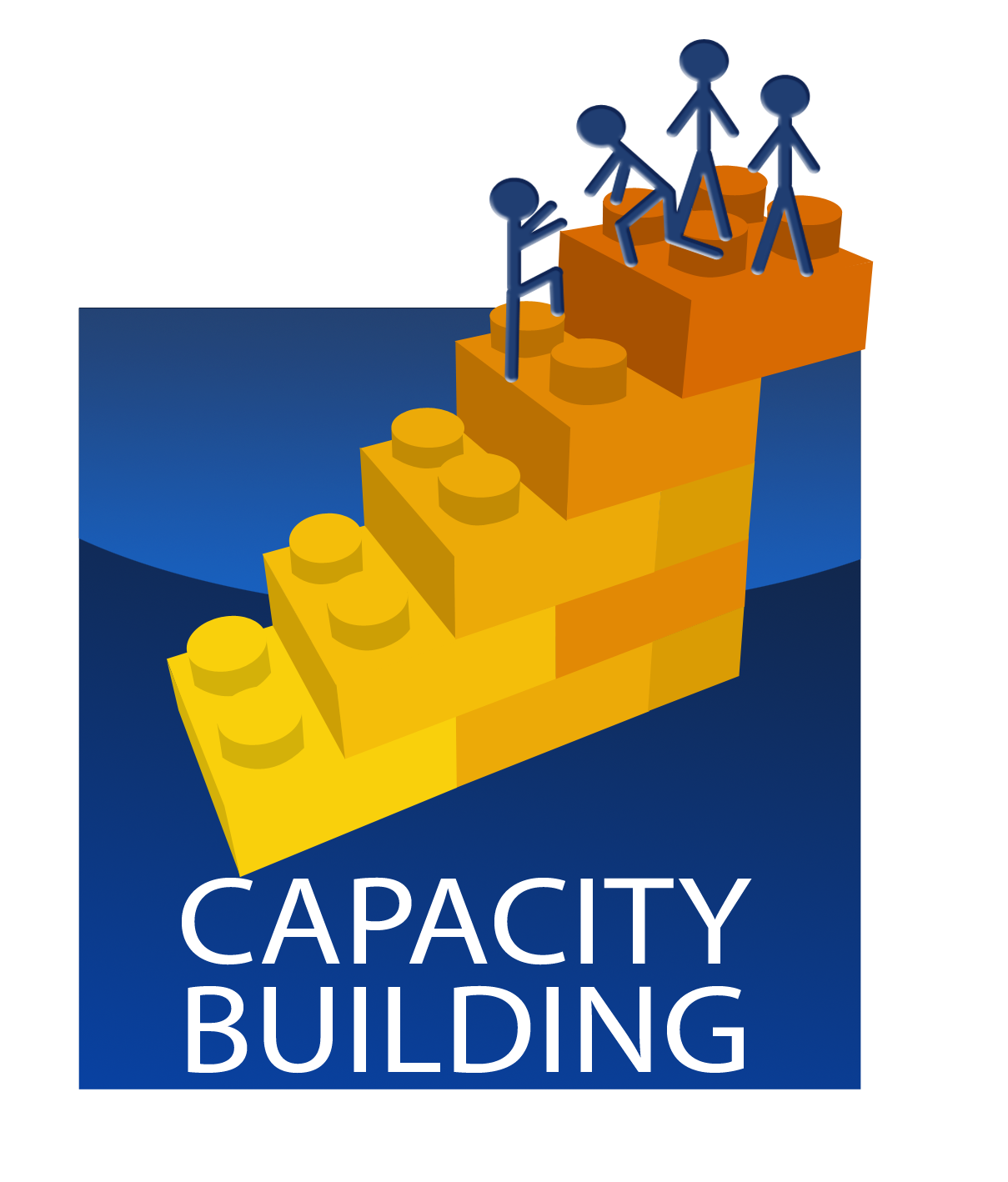 [Speaker Notes: Clark]
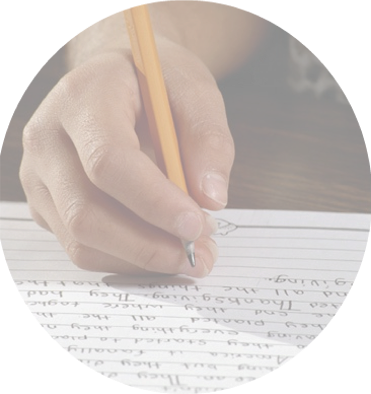 Perception
Multiple Dimensions of Data
Programs, Instructional Strategies, Classroom Practices, Assessment Strategies, Summer School, Finance, Transportation
Enrollment, Mobility, Attendance, Dropout/ Graduation Rate, Ethnicity, Gender, Grade Level, Teachers, Language proficiency
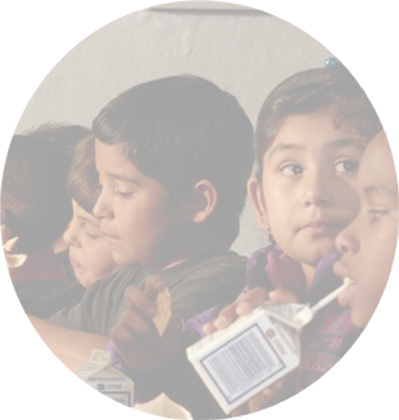 Demographics
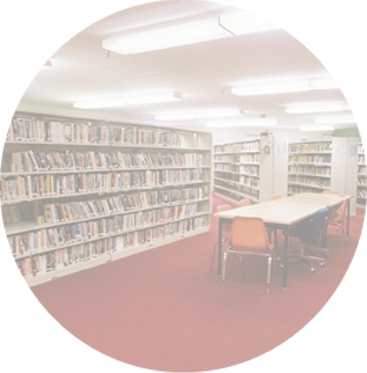 School Processes
Perceptions of Learning Environments, Values and Beliefs, Attitudes, Questionnaires, Observations
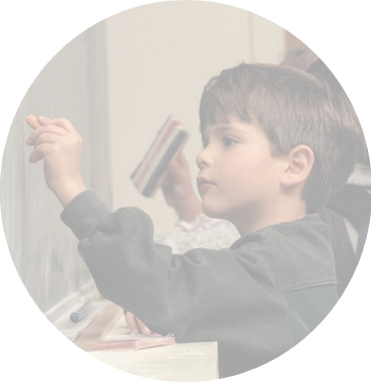 Standardized Tests, Norm/Criterion Referenced Tests, Grade Point Average, Formative Assessment, Performance  Assessment
Student
Learning
Copyright ©1991-2005 Education for the Future Initiative, Chico, CA
[Speaker Notes: Clark]
Multiple Dimensions of Data
While we can’t control many of the variables within these dimensions, we can control our processes which play a very important role in determining organizational productivity.
Programs, Instructional Strategies, Classroom Practices, Assessment Strategies, Summer School, Finance, Transportation
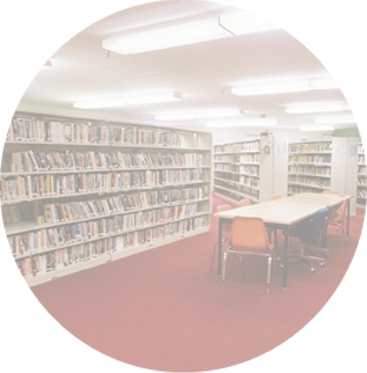 School Processes
Copyright ©1991-2005 Education for the Future Initiative, Chico, CA
[Speaker Notes: Clark]
Process = Output
[Speaker Notes: Clark]
Process = Output
develop
[Speaker Notes: Clark]
Process Improvement & Implementation
RATIONALE
Establish pathways 
Make abstract more concrete
Provide consistency
Reduce random outcomes
Create measurable, comparable data
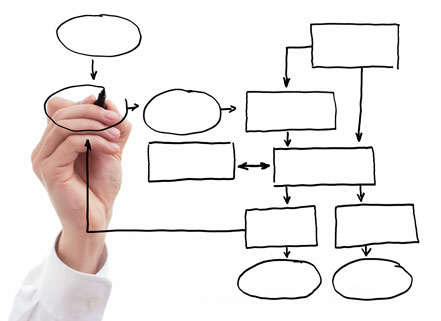 [Speaker Notes: Clark]
Process Improvement & Implementation
ROLE OF LEADER
Stress importance of each step in the process 
Improve processes intentionally
Support group in developing automaticity
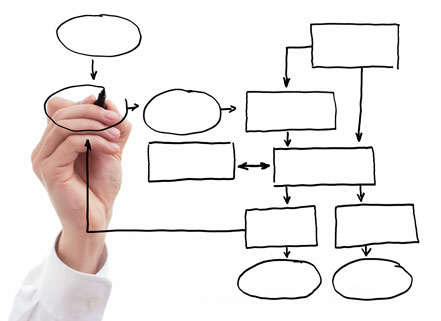 [Speaker Notes: Clark]
Accountability vs. Responsibility
[Speaker Notes: Clark]
Planning for Teaching vs. Planning for Learning
[Speaker Notes: Clark]
Planning for Teaching vs. Planning for Learning
Planning for Teaching
Planning for Learning
Select Topic  Plan Lesson  Create Assessment
Standards  Clarification Documents  Evidence of Learning  Student Tasks  Strategies and Structures  Resources  Differentiation
Divide and Conquer Approach to Planning
Collaborative Approach to Planning: All teachers deeply understand lesson and purposes behind its design
Not necessarily aligned to standards
Backward design: lessons tightly aligned to leading students to mastery of the standards
Focused on student learning and the experiences required in order for students to be able to demonstrate mastery of that learning
Focused more on the teacher and what needs to occur rather than students and what/how they will learn
[Speaker Notes: Clark]
GOALS
through the
so that
and
[Speaker Notes: Clark]
Purpose of Protocols
We must elevate the cognitive discourse within PLCs
Protocols ARE thinking and discussion guides designed to move PLCs through the complex process of planning for learning
Protocols are NOT assignments to be completed and submitted punitively
Protocols are NOT a PLC agenda
[Speaker Notes: Clark]
[Speaker Notes: Caviness]
Planning for Learning Protocols
birdvilleschools.net/learning
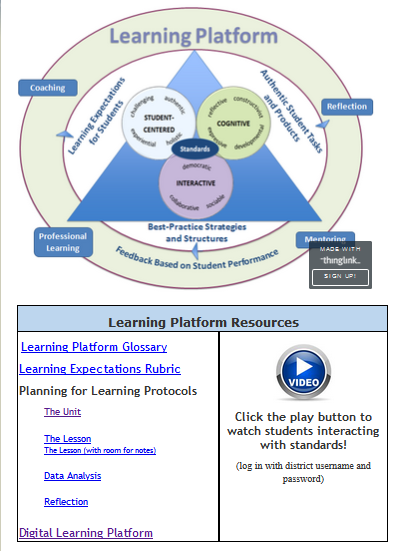 [Speaker Notes: Caviness]
Planning for Learning Protocol: The Unit
[Speaker Notes: Caviness]
Planning for Learning Protocol: The Lesson
Select the standard(s): Leading, Partner, Process
Evidence of Learning:
Formative, Summative
Standard Clarification Documents
Student Tasks
Resources
Strategies and Structures
Procedure
Accommodations/ Modifications/ Extensions
Reflection
[Speaker Notes: Caviness]
Planning for Learning Protocol: Data Analysis
CBA ANALYSIS PROTOCOL
[Speaker Notes: Caviness]
Planning for Learning Protocol: Data Analysis
CBA ANALYSIS PROTOCOL
Any assessment or task analysis will mirror this same thinking
[Speaker Notes: Caviness]
Planning for Learning Protocol: Reflection
O
U
T
P
U
T
I
N
P
U
T
Curriculum (standards/ goals/ objective)
Aligned Resources/ Materials
(i.e., Textbooks)
Students (produce high-quality work)
Assessment
ALIGNMENT
Methods/ Strategies
(aligned staff development)
Organization (structures/ policies/ procedures)
Teachers (provide engaging and high-quality work)
[Speaker Notes: Caviness]
Expected Outcome/Products
Student Learning
Classroom Practice 
Lesson Plans
Agreed Upon Strategies/Best Practices
Accuracy and precision in instructional delivery
[Speaker Notes: Caviness]
Expected Outcome/Products
[Speaker Notes: Caviness]
Planning for Learning Protocol: It’s a Process
Select the standard(s): Leading, Partner, Process
Evidence of Learning:
Formative, Summative
Standard Clarification Documents
Student Tasks
Resources
Strategies and Structures
Procedure
Accommodations/ Modifications/ Extensions
Reflection
[Speaker Notes: Solley and Smith (this can be up during reflection time as LOLs)]
Power of Conversation
“I’ve seen that there is no more powerful way to initiate significant change than to convene a conversation.” 
- Margaret Wheatley
Protocols ARE conversation 
guides
[Speaker Notes: Clark]